Информатика и ИТ
5
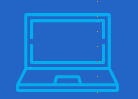 класс
СОЗДАНИЕ И РЕДАКТИРОВАНИЕ ДОКУМЕНТА В ТЕКСТОВОМ ПРОЦЕССОРЕ
ПЛАН УРОКА
1
Проверка самостоятельной работы
   Редактирование в Word
   Управление курсором при помощи клавиш
   Использование клавиатуры при форматировании
ПРОВЕРКА САМОСТОЯТЕЛЬНОЙ РАБОТЫ
1. Скопируйте неправильно распределенные понятия в столбце 2 в соответствии с типами форматирования в столбце 1.
ПРОВЕРКА САМОСТОЯТЕЛЬНОЙ РАБОТЫ
2. Прокомментируйте функцию значков, относящихся к следующим методам форматирования.
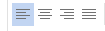 Выравнивание текста по левому краю, по центру, по правому краю, по ширине.
РЕДАКТИРОВАНИЕ В WORD
Создание нового документа требует от пользователя опыта и навыков. В частности, документы предприятия, договоры и т. д. составляются на основе определенных правил и норм.Для создания нового документа в программе MS Word выбирается инструкция по копированию раздела файла. Для повторного открытия сохраненного документа выбирается инструкция по открытию файла.
РЕДАКТИРОВАНИЕ В WORD
В процессе работы с вновь открывшимися или сохраненными документами вносятся изменения в текст. Такой процесс называется редактированием. Примером могут служить такие действия, как удаление, копирование.
Редактирование документа
 — процесс внесения в него изменений.
УПРАВЛЕНИЕ КУРСОРОМ ПРИ ПОМОЩИ КЛАВИШ
На рабочей странице самым важным значком является курсор. Это вертикальная линия, которая мигает в верхнем левом углу страницы и показывает, с чего нужно вводить текст. 
Существуют специальные способы простого и быстрого управления курсором с помощью кнопок:
УПРАВЛЕНИЕ КУРСОРОМ ПРИ ПОМОЩИ КЛАВИШ
ИСПОЛЬЗОВАНИЕ  КЛАВИАТУРЫ  ПРИ РЕДАКТИРОВАНИИ
В программе MS Word действия, выполняемые с помощью клавиш клавиатуры, можно выполнять как с помощью значков на панели инструментов, так и с помощью мыши. Они являются основными в практике редактирования. На теме, где мы изучали  клавиатуру, мы с вами научились набирать русские и английские буквы и способами к ним переходить. Чаще всего в тексте используются римские цифры при обозначении года, даты, главы. В программе MS Word на помощь для их написания. приходят латинские буквы I, V, X, L, C, M на клавиатуре.
ИСПОЛЬЗОВАНИЕ  КЛАВИАТУРЫ  ПРИ РЕДАКТИРОВАНИИ
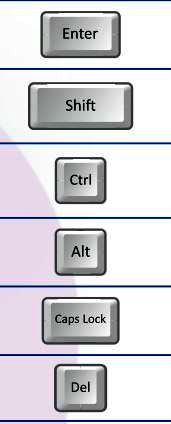 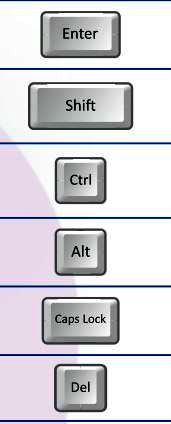 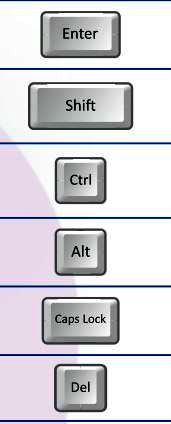 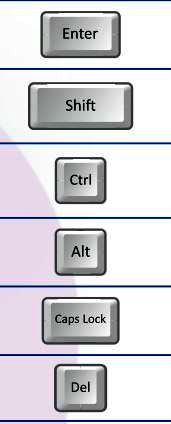 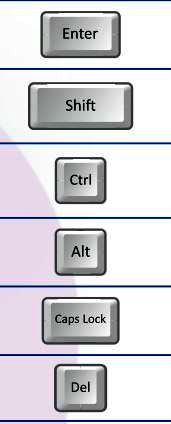 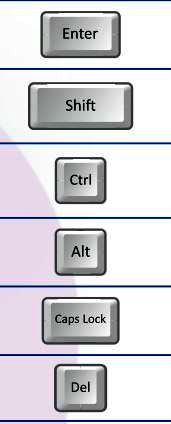 ИСПОЛЬЗОВАНИЕ  КЛАВИАТУРЫ  ПРИ РЕДАКТИРОВАНИИ
Пробел-пространство (расстояние) между словами.
Строгий пробел-клавиши Ctrl + Shift + пробел нажимаются вместе.
Тире - ( - ) пишется раздельно с двух сторон пробелом, а клавиши «тире» из набора вспомогательных клавиш Ctrl и "тире" нажимаются вместе.
Длинное тире - ( - ) разделяется пробелом по обе стороны. Чтобы написать его, Ctrl + Alt + (-)клавиши нажимаются вместе.
РЕДАКТИРОВАНИЕ В WORD
Знак дефиса — (-) пишется без пробелов, например, один-два.

Быстрые способы разметки текста, абзацев и строк. В процессе работы с документами можно выполнять различные действия: форматирование, копирование, обрезание, определяя области. Существуют процессы разметки знака, разметки слова, разметки абзаца и разметки всего текста.
СПОСОБЫ ВЫДЕЛЕНИ ПРИ ПОМОЩИ МЫШИ
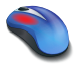 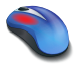 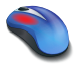 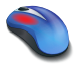 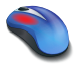 ЗАКРЕПЛЕНИЕ
Объясните способы создания нового документа в программе MS Word или как открыть предыдущий документ.
Какие действия включает в себя редактирование документа?
Объясните функцию основных кнопок, используемых в процессе работы с документом.
Какие способы выделения с помощью мыши вы знаете?
ЗАДАНИЕ ДЛЯ САМОСТОЯТЕЛЬНОЙ РАБОТЫ
Продолжите предложения:
а) кнопка переключения курсора на новый абзац это – …
б) кнопка отключения значка, которая находится слева от курсора - …
г) кнопка, которая служит для того, чтобы оставить пространство между словами – …
е) кнопка, которая применяется только для написания заглавных букв, это -. …
ЗАДАНИЕ ДЛЯ САМОСТОЯТЕЛЬНОЙ РАБОТЫ
Продолжите предложения:
f) кнопка, которая отменяет последнее действие, это - …;
g) кнопка, используемая для удаления значка, стоящего справа от курсора, это – …

2. Составьте текст о своей повестке дня.